Веселая Спортландия
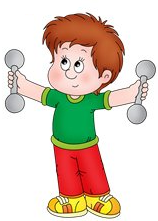 Чтоб здоровым быть сполнаФизкультура всем нужна!
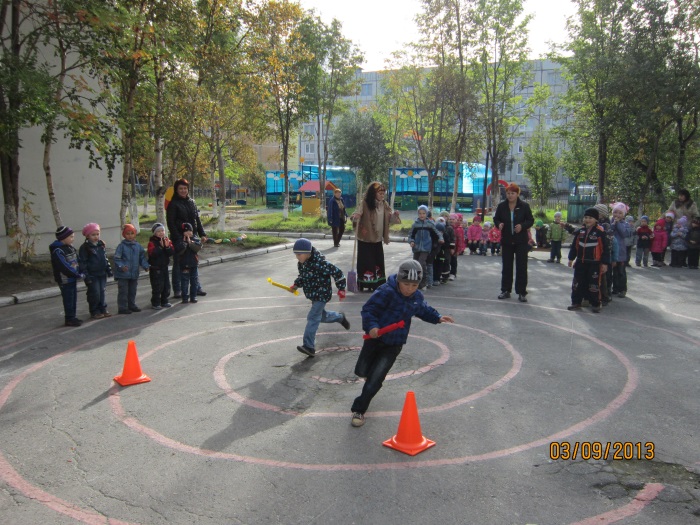 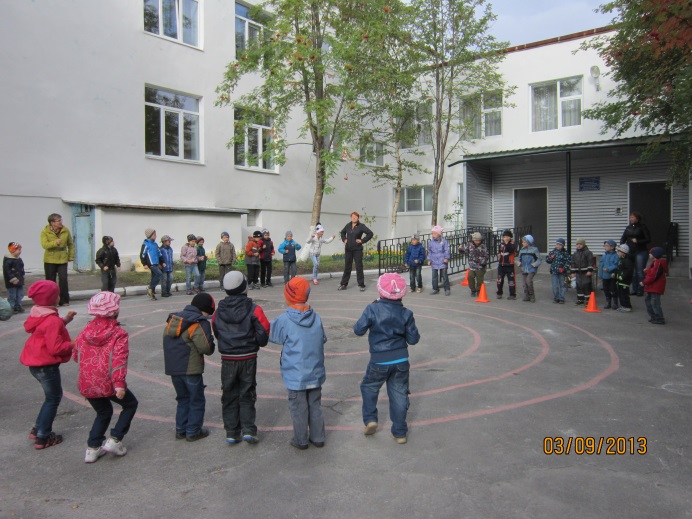 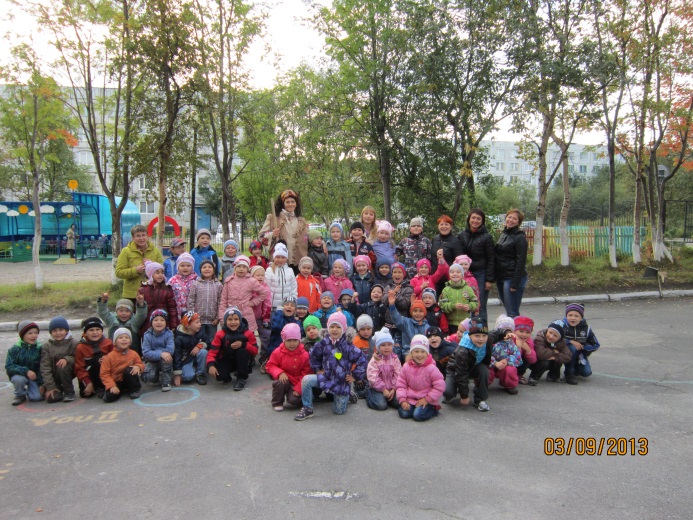 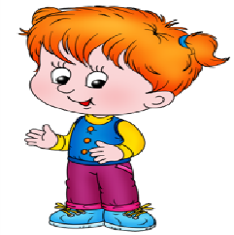 Бег полезен и играЗанимайся детвора!
Для начала по порядку -Утром сделаем зарядку!
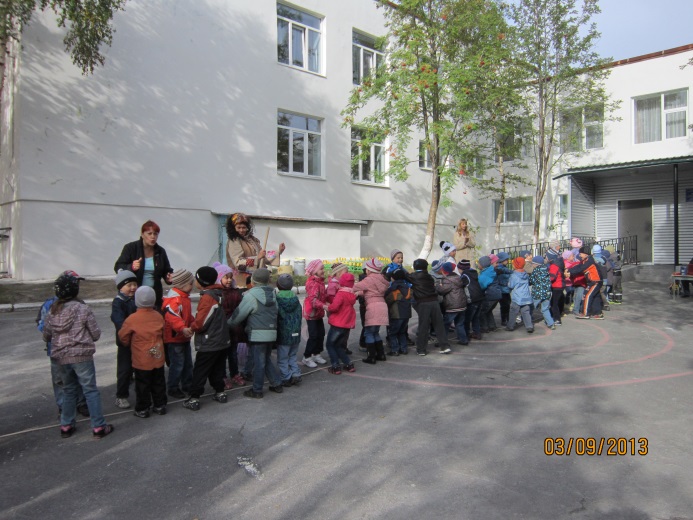 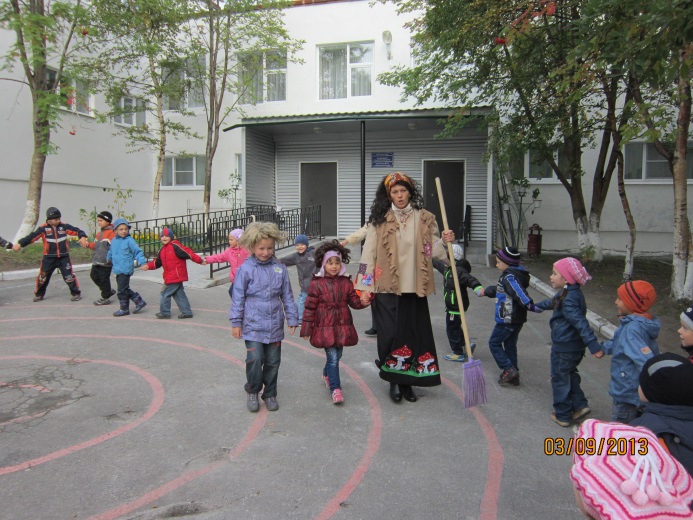 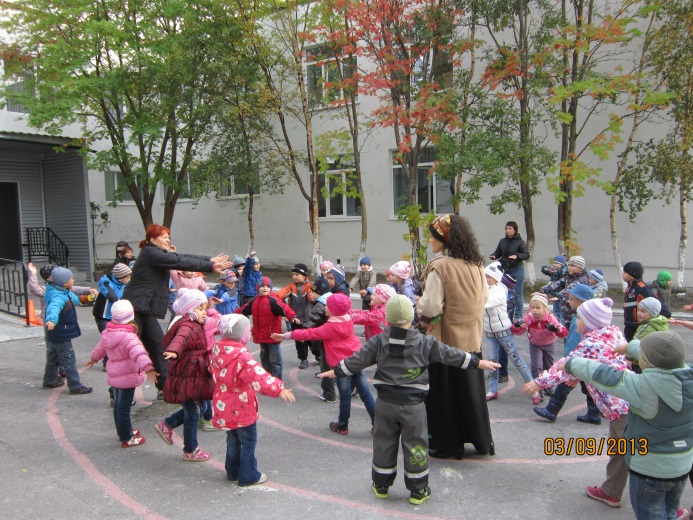